The Diffusion of Protestantism
7.52  Locate and identify the European regions that remained Catholic and those that became Protestant and how the division affected the distribution of religions in the New World. (C, G, H)
Review from Previous Lesson:
IMPORTANT PEOPLE
LOCATION
Martin Luther

Henry VIII

John Calvin

The Pope
Geneva, Switzerland

Rome, Italy

Wittenburg, Germany

London, England
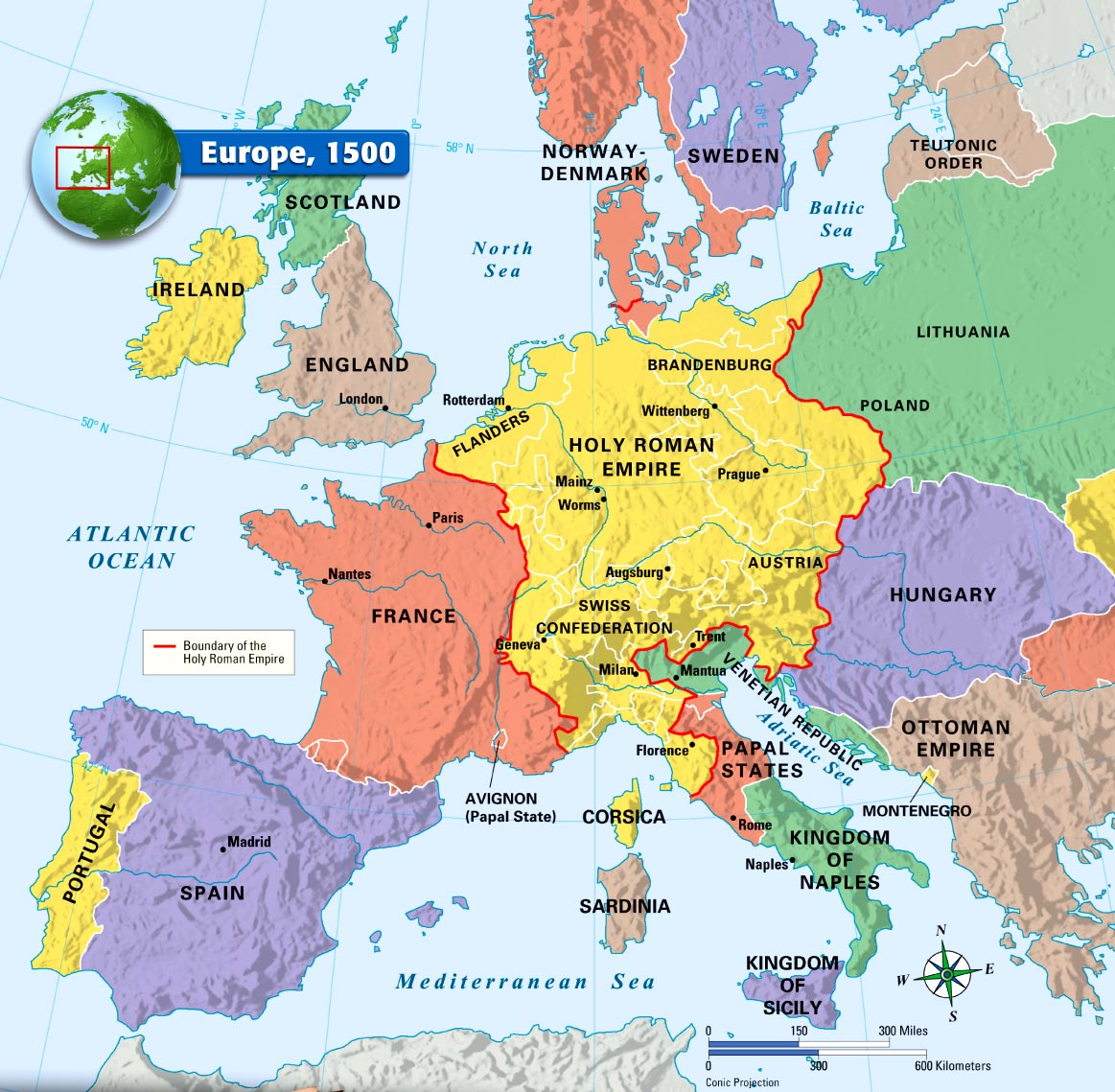 Lesson Procedures
After introducing the Protestant Reformation, have students match the region with the correct religious majority
Divide students in to small groups and give them the handout (see next slide)
Students should use their knowledge of where the reformers are from to draw conclusions 
As you review the answer discuss with students how they made their decisions
Name: _________________________________________________________________________                                Class Period: _________
CHOICES:  ROMAN CATHOLIC---ROMAN CATHOLIC WITH PROTESTANT MINORITIES---LUTHERAN---ANGLICAN---MUSLIM---CALVINIST---EASTERN ORTHODOX
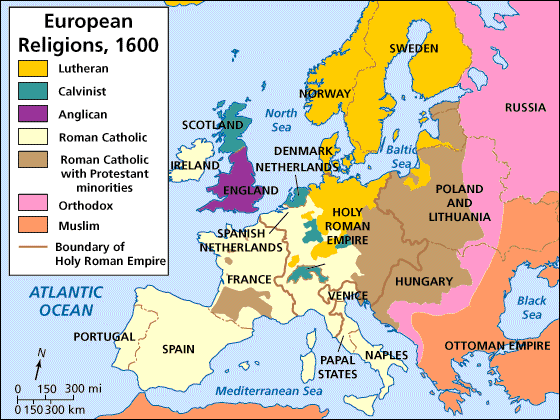 A
F
C
E
B
G
D
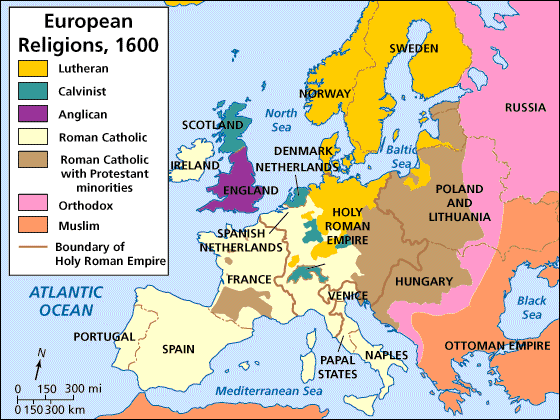 A
F
C
E
B
G
D
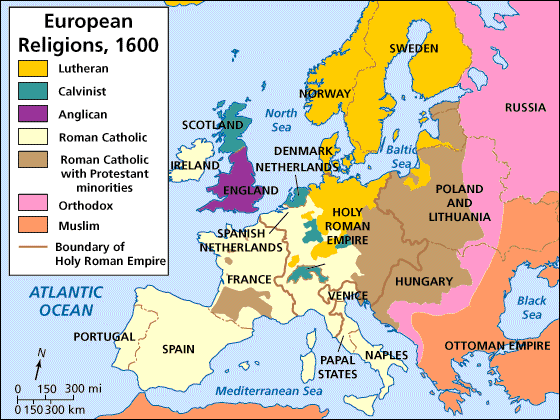 A
F
C
E
B
G
D
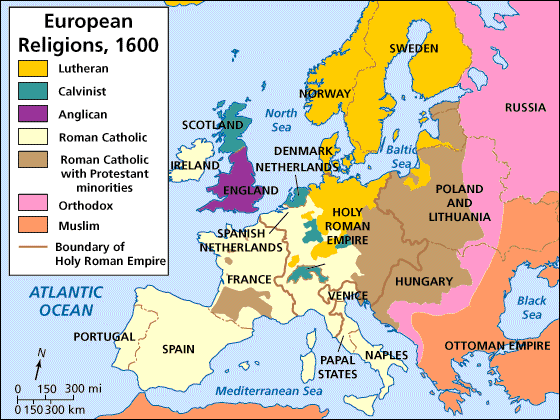 A
F
C
E
B
G
D
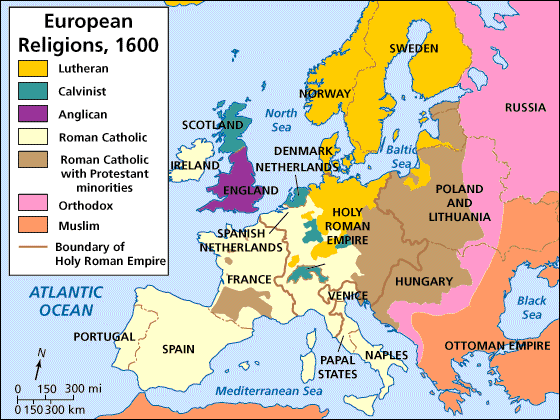 A
F
C
E
B
G
D
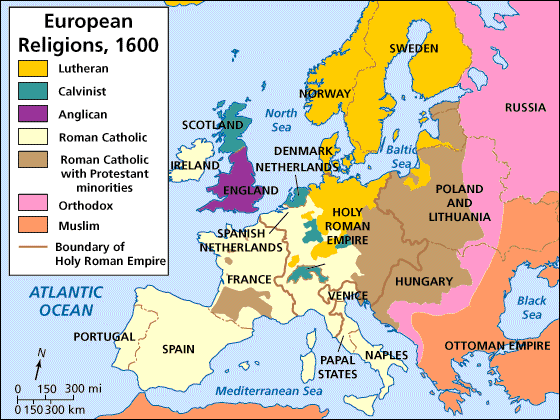 A
F
C
E
B
G
D
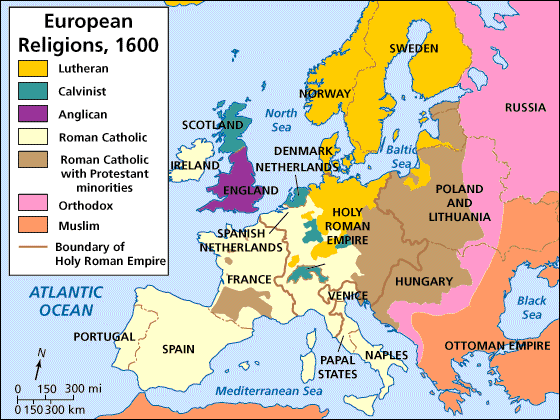 A
F
C
E
B
G
D
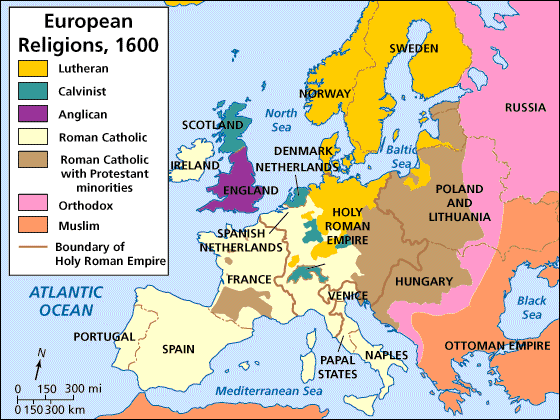 A
F
C
E
B
G
D
Name: _________________________________________________________________________                                Class Period: _________
CHOICES:  ROMAN CATHOLIC---ROMAN CATHOLIC WITH PROTESTANT MINORITIES---LUTHERAN---ANGLICAN---MUSLIM---CALVINIST---EASTERN ORTHODOX
Answers
A – Lutheran
B – Calvinist 
C – Anglican
D – Roman Catholic
E – Roman Catholic with Protestant Minorities 
F – Eastern Orthodox
G – Muslim
Based on your knowledge of the Protestant Reformation in Europe, predict which areas of the New World will most likely adopt Catholicism and which areas will most likely adopt Protestantism
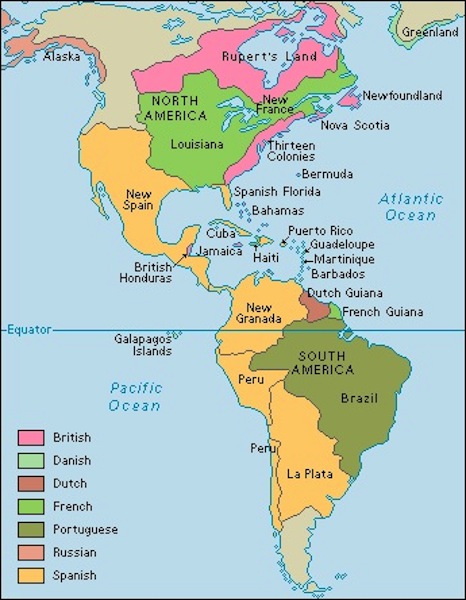 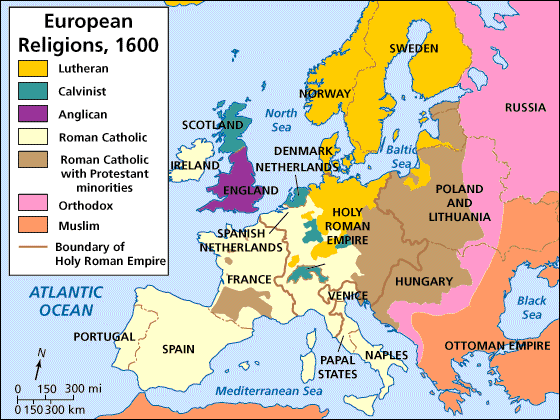 Sources
Review Map: 
http://images.classwell.com/mcd_xhtml_ebooks/2005_world_history/images/mcd_mwh05_0618377115_p35_f1.jpg 

Lesson Map taken from: http://go.hrw.com/hrw.nd/gohrw_rls1/pKeywordResults?ST9%20Eur%20Religions%201600

Colonization Map
http://www.transpacificproject.com/index.php/european-exploration-and-colonization/